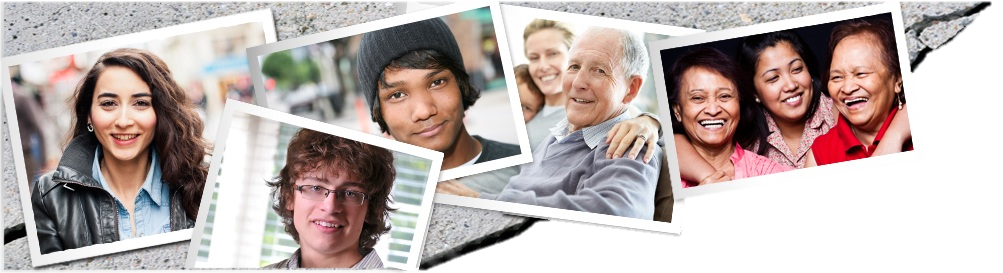 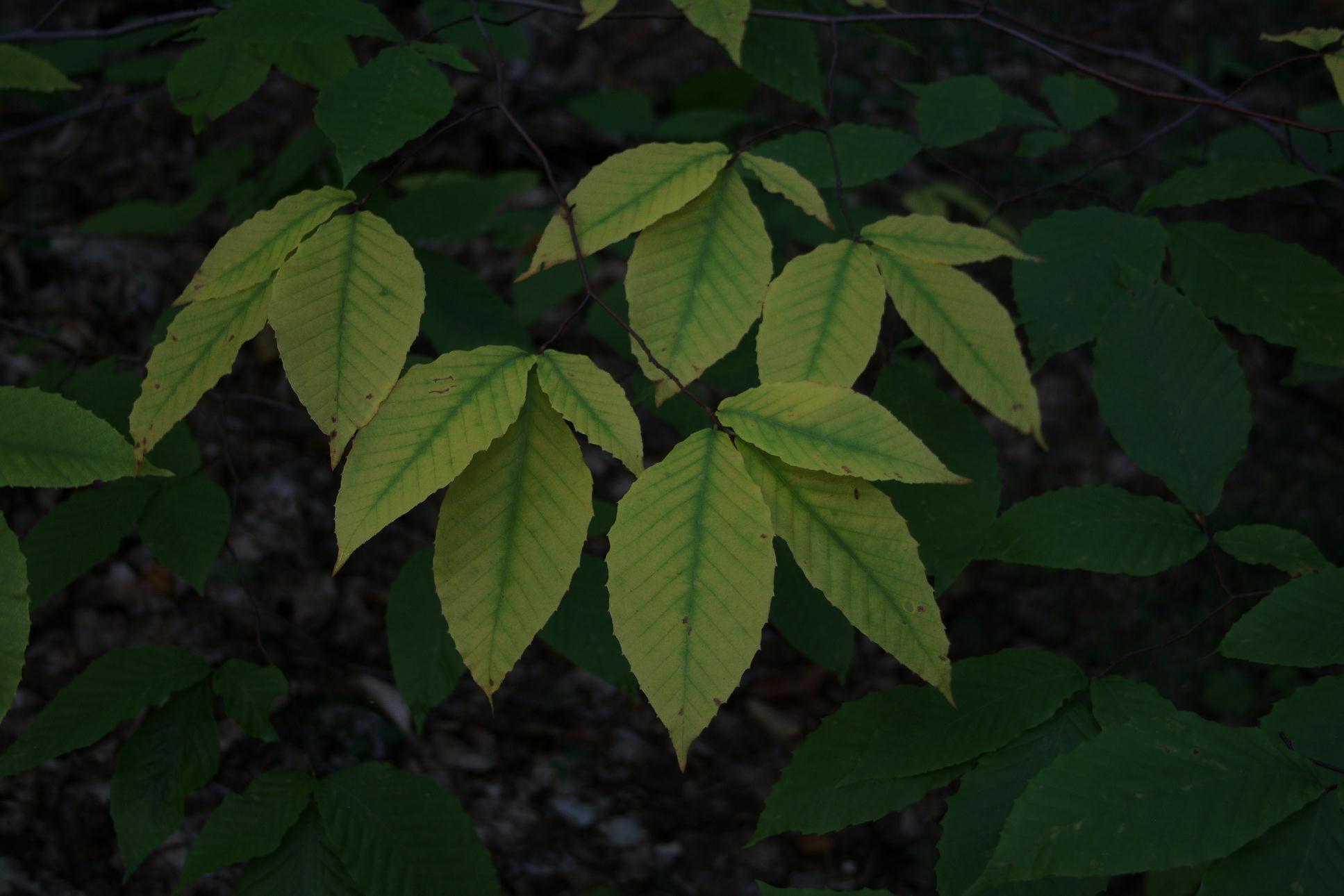 Supervisory Referral for Management
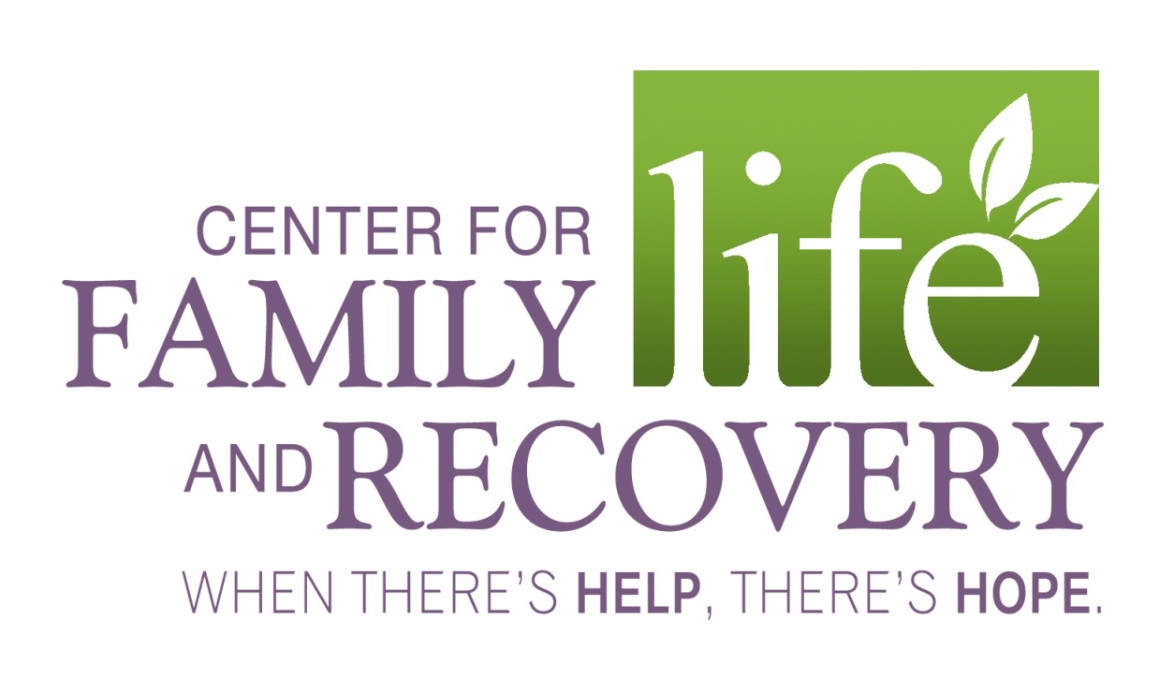 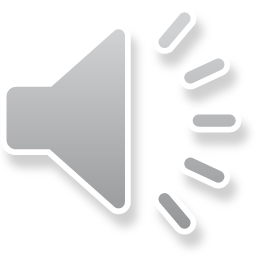 Employee Assistance Program
[Speaker Notes: Picture with background removed
(Intermediate)

To reproduce the picture effects on this slide, do the following:
On the Home tab, in the Slides group, click Layout, and then click Blank.
On the Insert tab, in the Images group, click Picture.
In the Insert Picture dialog box, select a picture and then click Insert.
Select the picture. Under Picture Tools, on the Format tab, in the Size group, click the Size and Position dialog box launcher. In the Format Picture dialog box, resize or crop the image so that the height is set to 7.5” and the width is set to 10”. To crop the picture, click Crop in the left pane, and in the right pane, under Crop position, enter values into the Height, Width, Left, and Top boxes. To resize the picture, click Size in the left pane, and in the right pane, under Size and rotate, enter values into the Height and Width boxes.
Also under Picture Tools, on the Format tab, in the Adjust group, click Color, and then under Recolor click Grayscale.
Also in the Adjust group, click Corrections, and then under Brightness and Contrast, click Brightness: -40% Contrast: +20%.
On the Home tab, in the Clipboard group, click the arrow to the right of Copy, and then click Duplicate.
Select the second picture. On the Home tab, in the Drawing group, click Arrange, point to Align, and then do the following:
Click Align to Slide.
Click Align Middle. 
Click Align Center.
Under Picture Tools, on the Format tab, in the Adjust group, click Reset Picture.
Also under Picture Tools, on the Format tab, in the Size group, click the Size and Position dialog box launcher.. In the Format Picture dialog box, resize or crop the image to focus on the main subject in the picture. (Example picture is set to 3.54” height and 3.24” width). To crop the picture, click Crop in the left pane, and in the right pane, under Crop position, enter values into the Height, Width, Left, and Top boxes. To resize the picture, click Size in the left pane, and in the right pane, under Size and rotate, enter values into the Height and Width boxes.
Also under Picture Tools, on the Format tab, in the Adjust group, click Remove Background, and then do the following: 
To remove additional background areas from the picture, on the Background Removal tab, in the Refine group, click Mark Areas to Remove. Select all of the additional areas to be removed.
To keep additional areas of the picture that have been removed, on the Background Removal tab, in the Refine group, click Mark Areas to Keep. Select all of the additional areas to be kept.
Click Keep Changes in the Close group when finished.

To reproduce the shape effects on this slide, do the following:
On the Home tab, in the Drawing group, select Rectangle.
On the slide, drag to draw a rectangle.
Select the rectangle. Also on the Home tab, in the Drawing group, click the Format Shape dialog box launcher.
In the Format Shape dialog box, in the Size tab, enter 7.5” into the Height box and enter 4” into the Width box.
Also in the Format Shape dialog box, in the Fill tab, select Gradient fill, and then do the following:
In the Type list, select Linear.
In the Angle box, enter 90°.
Under Gradient stops, click Add gradient stops or Remove gradient stops until three stops appear in the slider.
Also under Gradient stops, customize the gradient stops as follows:
Select the first stop from the left in the slider, and then do the following: 
In the Position box, enter 0%.
Click the button next to Color, and then under Theme Colors click Black, Text 1 (first row, second option from the left).
In the Transparency box, enter 100%.
Select the second stop from the left in the slider, and then do the following: 
In the Position box, enter 40%.
Click the button next to Color, click More Colors, and then in the Colors dialog box, on the Custom tab, enter values for Red: 47, Green: 91, and Blue: 77.
In the Transparency box, enter 0%.
Select the third stop from the left in the slider, and then do the following: 
In the Position box, enter 100%.
Click the button next to Color, and then under Theme Colors click Black, Text 1 (first row, second option from the left).
In the Transparency box, enter 90%.
Also in the Format Shape dialog box, in the Line Color tab, select No Line.
Select the second picture. On the Home tab, in the Drawing group, click Arrange, and then click Bring to Front.

To reproduce the text effects on this slide, do the following:
On the Insert tab, in the Text group, click Text Box, and then on the slide drag to draw your text box.
Enter text in the text box, and then select the text. On the Home tab, in the Font group, do the following:
In the Font list, click Calisto MT.
In the Font Size list, click 36 pt. 
Click Font Color, and then under Theme Colors click White, Background 1 (first row, first option from the left).
Position text over the least transparent part of the gradient.]
Supervisory Referrals
Performance based
Cannot determine termination
A tool for supervisors and managers
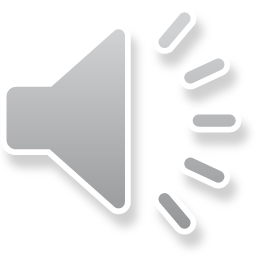 What Is It?
A referral is made by a client company supervisor regarding an employee declining in work performance. 
 A confidential-compliance letter is sent to person making the referral; requests for telephonic updates may be received.
There is an instruction sheet located on the second page, which provides info on how to complete the referral.
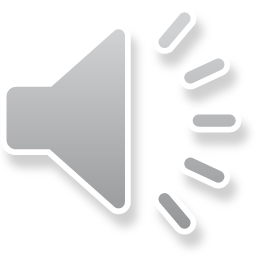 How To Make A Supervisory Referral
Meet with employee-have facts at the ready and documentation to reference
Explain employee is being offered the EAP as a Supervisory Referral to change behavior
Confidential-Voluntary-Free
Give them brochure, ask them to call EAP to set up appointment. In addition if a supervisory referral appointment is made, either the supervisor or the employee can call to make the appointment. EAP encourages employee to make the appointment to empower them to make and keep appointments
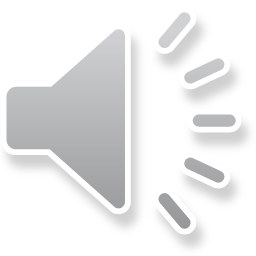 Expectations of Supervisory Referrals
2-3 sessions at minimum with EAP counselor, usually one every week
A change in the performance concerns if employee is open to counseling and change
A compliance or non compliance letter to HR at close of case
Supervisors can request- telephonic updates from EAP counselors and release of certain information
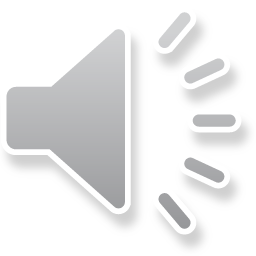 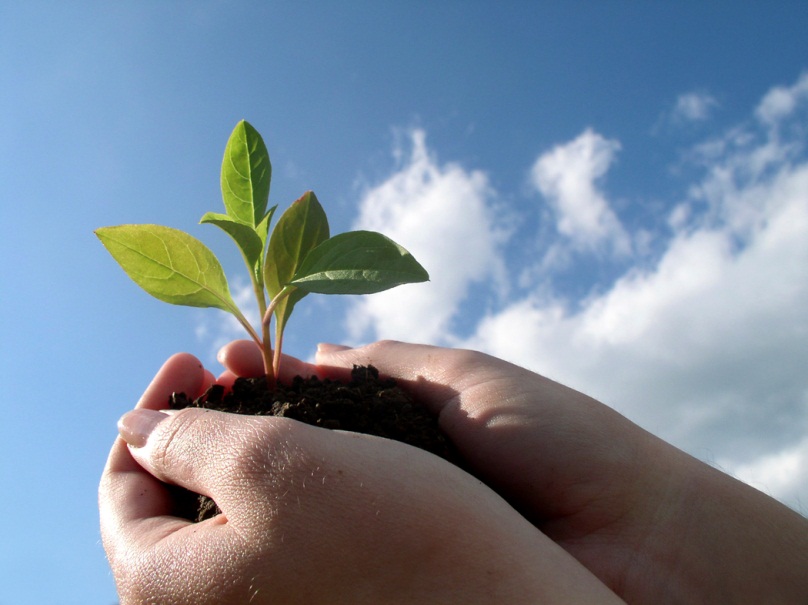 Center for Family Life and Recovery, Inc. 
Employee Assistance Program 

Utica Office:
Center for Family Life and Recovery, Inc.
502 Court Street, Suite 401
Utica, New York 13502
315.733.1709
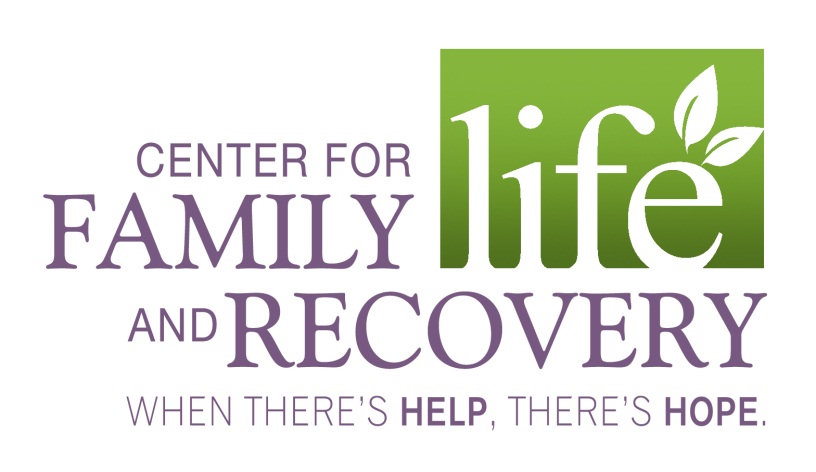 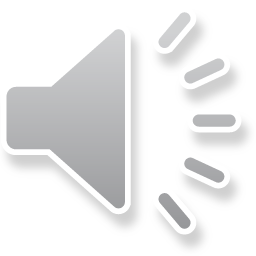 Herkimer Office:
Center for Family Life and Recovery, Inc.
249 South Main Street
Herkimer, New York 13350

www.whenthereshelpthereshope.com

For locations 50+ miles from the Mohawk Valley Area,
Please either contact your Human Resources Department 
or call EAP at 315.733.1726 or 1.800.729.6822 for more
information on locations near you.
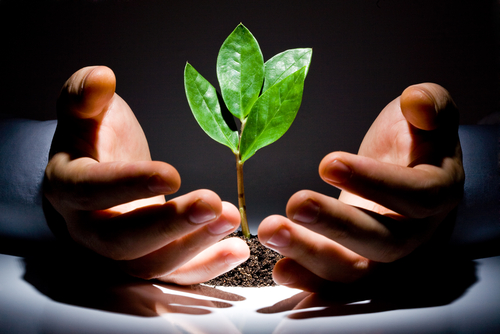 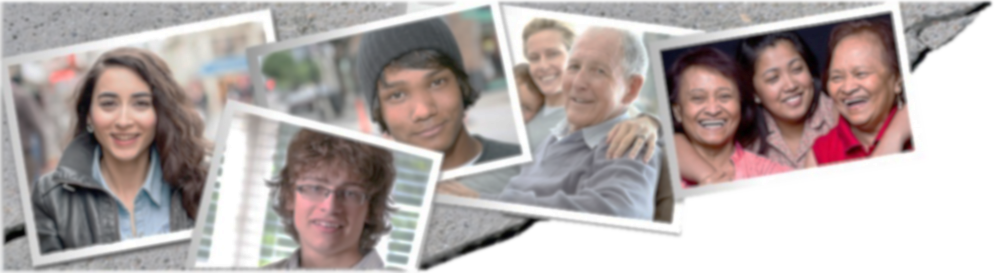 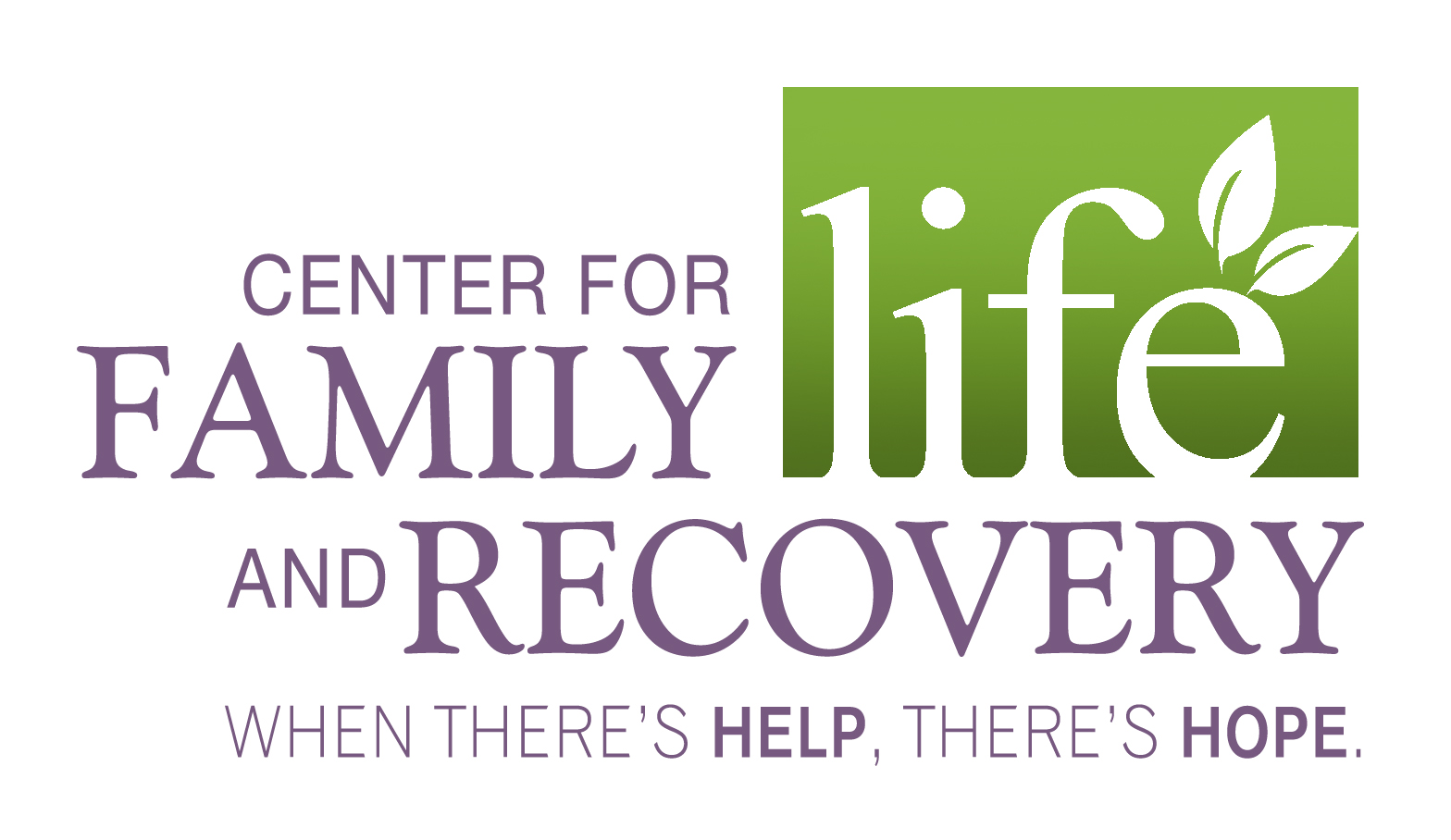 LM